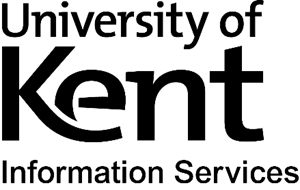 Open or Ajar? And how we can “blow the b****y doors off!”
Ben Watson, Accessible Information Adviser
Josie Caplehorne, Scholarly Communication Coordinator
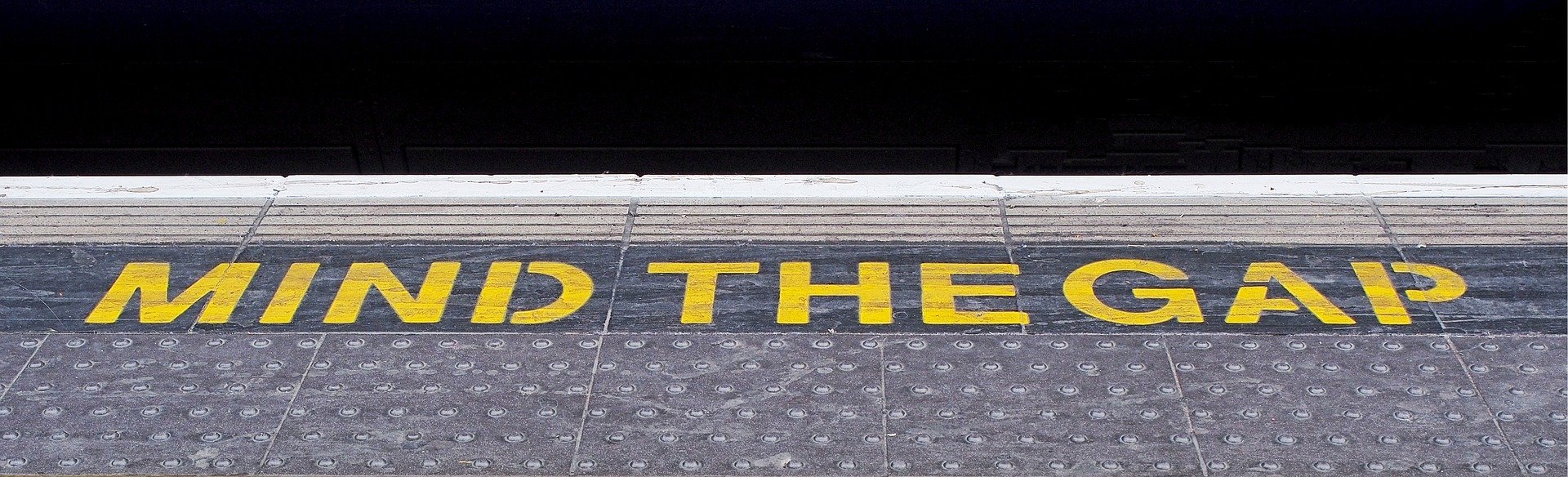 What has Open Access ever done for us?
DOAJ registered journals: 216% increase 
Number of articles published: More than 5,276,127

For readers
Free and unrestricted access 
Equity of access

For authors
Increased visibility
More readers and citations
Increased academic profile
Sustainable
Equity of access
[Speaker Notes: Since 2009 there has been a 216% increase in the number of Open Access journals registered with the Directory of Open Access Journals [1] who have published over 5,276,127 articles between them.  But what happens when open access content can’t be meaningful engaged with by those who rely on alternative formats?  What if the structures of these outputs mean that, for many people around the world, open articles may as well remain behind a restrictive paywall.

References:
Björk, Bo-Christer. “A study of innovative features in scholarly open access journals.” Journal of medical Internet research vol. 13,4 e115. 16 Dec. 2011, doi:10.2196/jmir.1802
Directory of Open Access Journals]
You want the truth?
"Not everything that counts can be counted, and not everything that can be counted counts.”

Albert Einstein
Accessibility Not Included
What  is accessibility?
Accessibility in this context is delivering resources that work well for everyone and that can be readily and independently adapted to meet  the widest range of individual requirements.

Why it's crucial?
Independence and adaptability of resources 
Maximising audience and impact
Representation through participation in research

Shouldn't Open Access be the beacon for this?
[Speaker Notes: But what happens when open access content can’t be meaningful engaged with by those who rely on alternative formats?  

What if the structures of these outputs mean that, for many people around the world, open articles may as well remain behind a restrictive paywall.]
Public Sector Bodies (Websites and Mobile Applications) Accessibility Regulations (2018) (PSBAR)
Requires websites and mobile applications to meet accessibility standards so that people who use assistive technology or have added needs can access services and information.
Regulations cover public facing websites, and apply to documents that can be downloaded, apps, intranets and extranets.
We tested 5 random new journal articles from 5 well known publishers
[Speaker Notes: Systematic review: Minimally invasive techniques for transthoracicoesophagectomy foroesophageal cancer: systematic reviewand network meta-analysi = bjs5.50330.pdf 
Accessibility score: 6% 
Educational Case: Aortic Valve Stenosi = 2374289520961765.pdf 
Accessibility score: 6% 
Localization of integrin heterodimer 9 1 on the surface of uterine endometrial stromal and epithelial cells in mice.pdf 
Accessibility score: 6% 
Contamination inside CT gantry in theSARS-CoV-2 era = s41747-020-00182-1.pdf 
Accessibility score: 6% 
Protein interactome of the Cancerous Inhibitor of protein phosphatase 2A(CIP2A) in Th17 cell = 1-s2.0-S2590255520300020-main.pdf 
Accessibility score: 53% 

The document does not have a language set – 4
The document is untagged – 4
The document has contrast issues – 2
The document does not have any headings - 1]
Kent Academic Repository (KAR) accessibility issues sample – accessibility score: 7%
703 documents tested
(5% of 2018 – 2020 new content):

PDF document - 678 
Word document – 10
Image - 5
HTML file – 2
Presentation - 2
Page content – 2
Section – 2
Syllabus –  1
Label - 1
Accessibility Barriers detected:
No language set - 667 
Missing a title - 615 
Contrast issues - 268 
Tables without any headers - 10 
Images without a description - 14 
Missing headings - 8 
Corrupted (unable to be opened) - 3
Open Journal System (OJS) accessibility issues sample – accessibility score: 24%
463 documents tested
(100% of content):
PDF document – 455
Image – 2
Page content – 2
Section –2
Syllabus –1
Label -1
Accessibility Barriers detected:
Untagged - 308 
No language set - 306 
Missing a title - 149 
Missing headings - 91 
Contrast issues - 42 
Images without a description - 32 
Scanned but not OCRed - 8 
Tables without any headers - 7
The struggle for Higher Education Institutions
Compensating for private sector publishers
Accessibility is not a legal requirement
Funding (impact of Covid-19)
Resource
Research Excellence Framework (UK)
Open Access Compliance
Staff:
Capacity to meet the requirements (reasonable burden)
Training for staff/academic journal editors
Retrospective/future proofing for accessibility
Technology to test accessibility
Financial challenges (Covid 19)
What we’re doing about it at the University of Kent (1 of 2)
Kent's Institutional Repositories
Evidence based Accessibility Statements KAR, OJS
Workflows for accessibility requests
System developments to embed workflows

Research Developments
Accessibility and Inclusion Working Group
Practice based research working group
Sharing our good news

Increase of digital provision
What we’re doing about it at the University of Kent (2 of 2)
Kent Publishing Press
Embedding accessibility at point of publication
Accessible article templates
Support for journal editors
Kent publishing offer – minimum standards
Evidence based Accessibility Statements
Workflows for accessibility requests
How we can blow the b****y doors off!
Embed accessible at point of publication:
Mandate accessible content from private sector publishers
Sector agreed minimum standards
Navigable headings and subheadings
Alternative descriptions for visual content
Meaningful hyperlinks
Transcripts and/or captions
Where next?
How can we achieve universal adoption of a minimum standards approach?
How do we mandate accessibility for private sector publishers?
How can we support one another to enable accessibility?
How can we share resources?  E.g. article templates for university publishing press'.
Do you have any other ideas or concerns?
We want you to contact us
Ben Watson: Accessible Information Adviser
Email:  b.watson@kent.ac.uk
Twitter: @UniKentSSW

Josie Caplehorne: Scholarly Communication Coordinator
Email:  j.caplehorne@kent.ac.uk
Twitter: @JosieCaplehorne